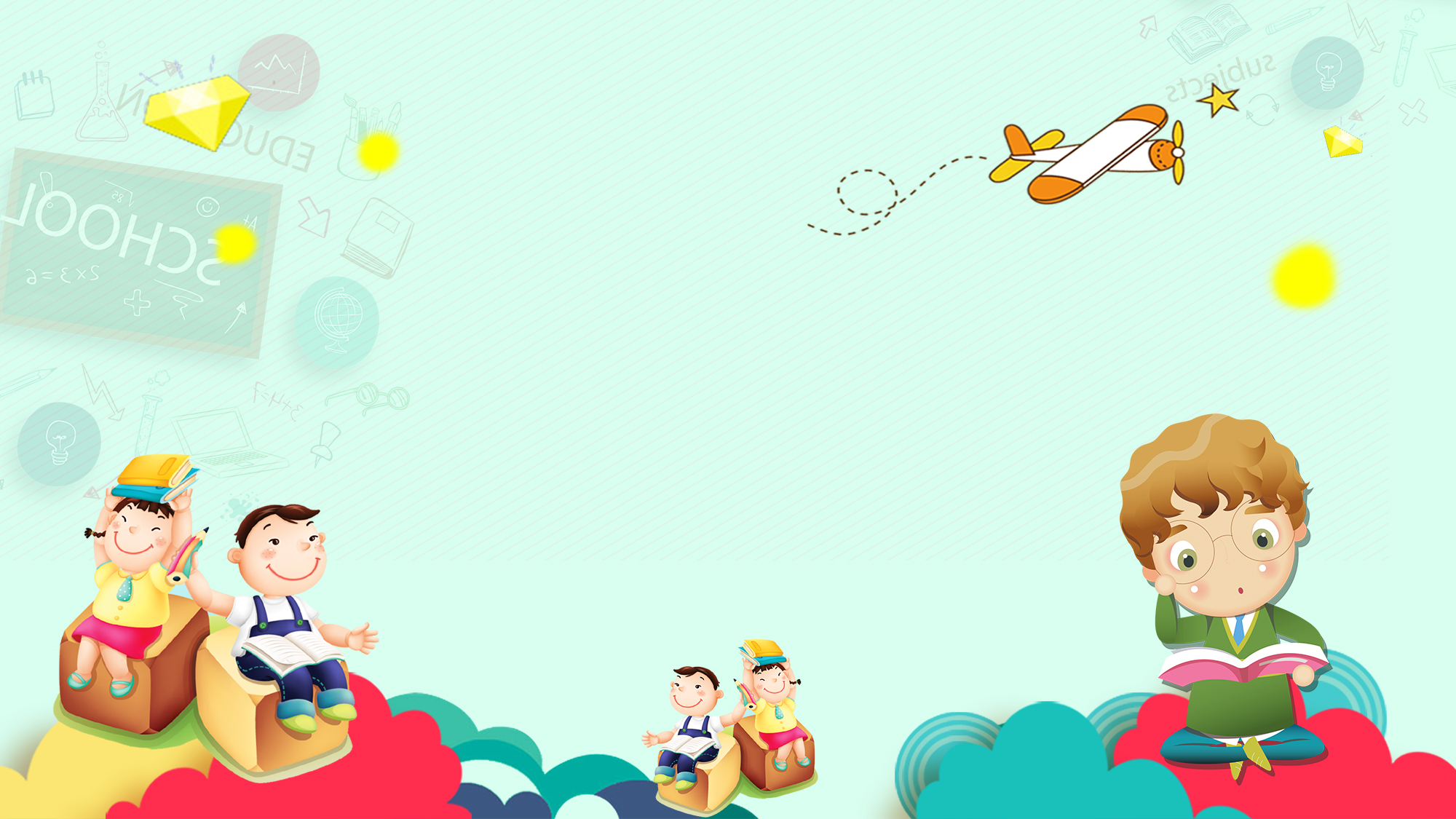 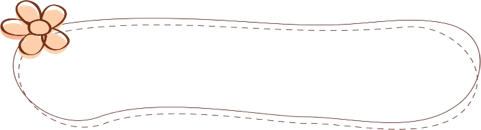 TOÁN
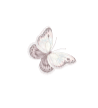 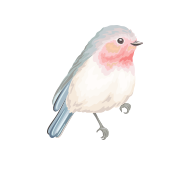 PHÉP TRỪ
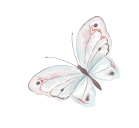 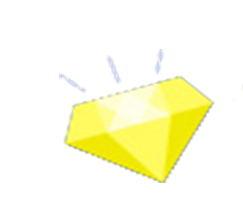 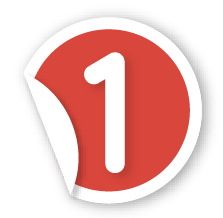 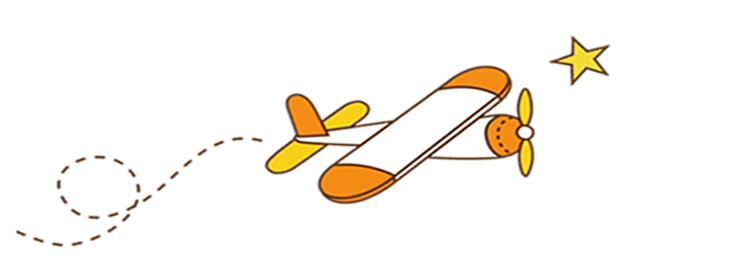 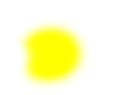 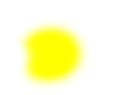 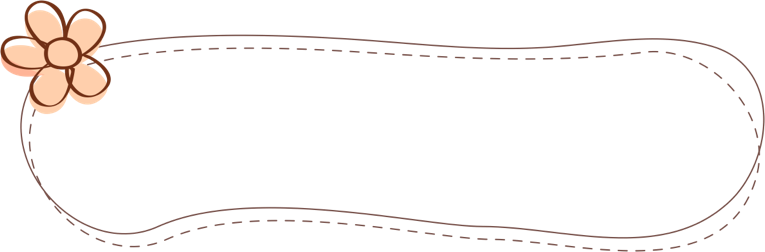 ÔN BÀI CŨ
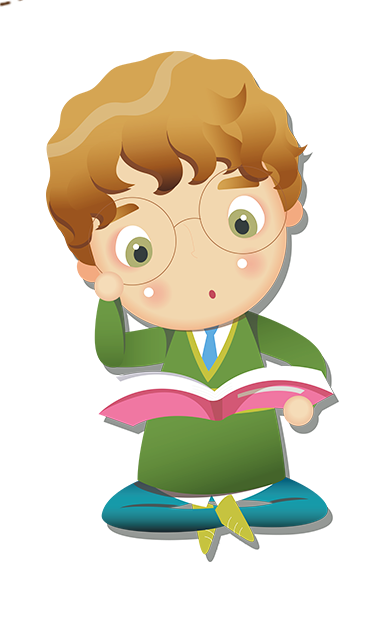 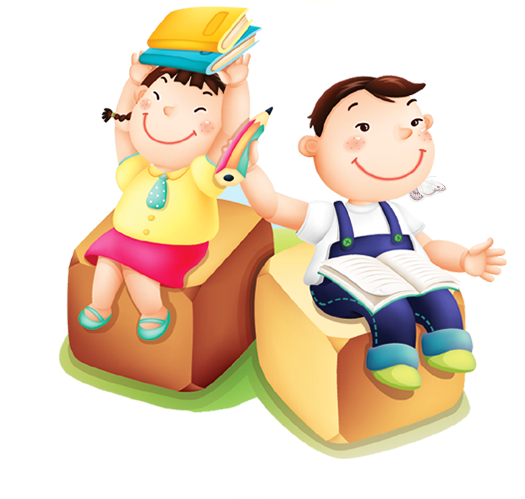 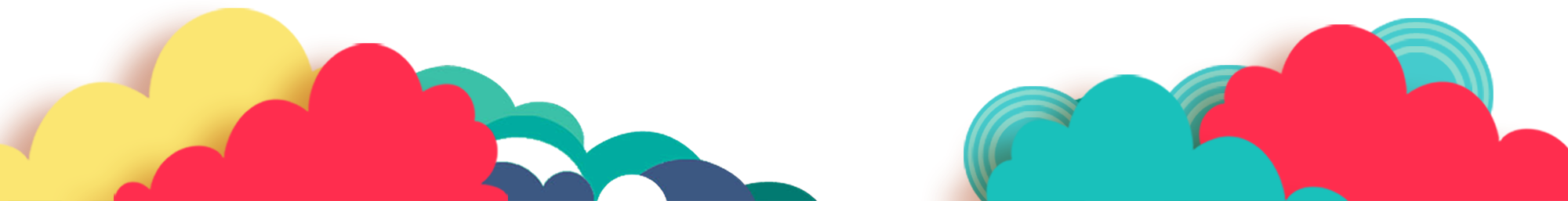 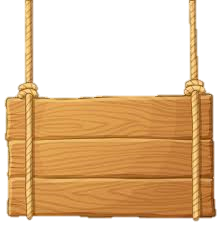 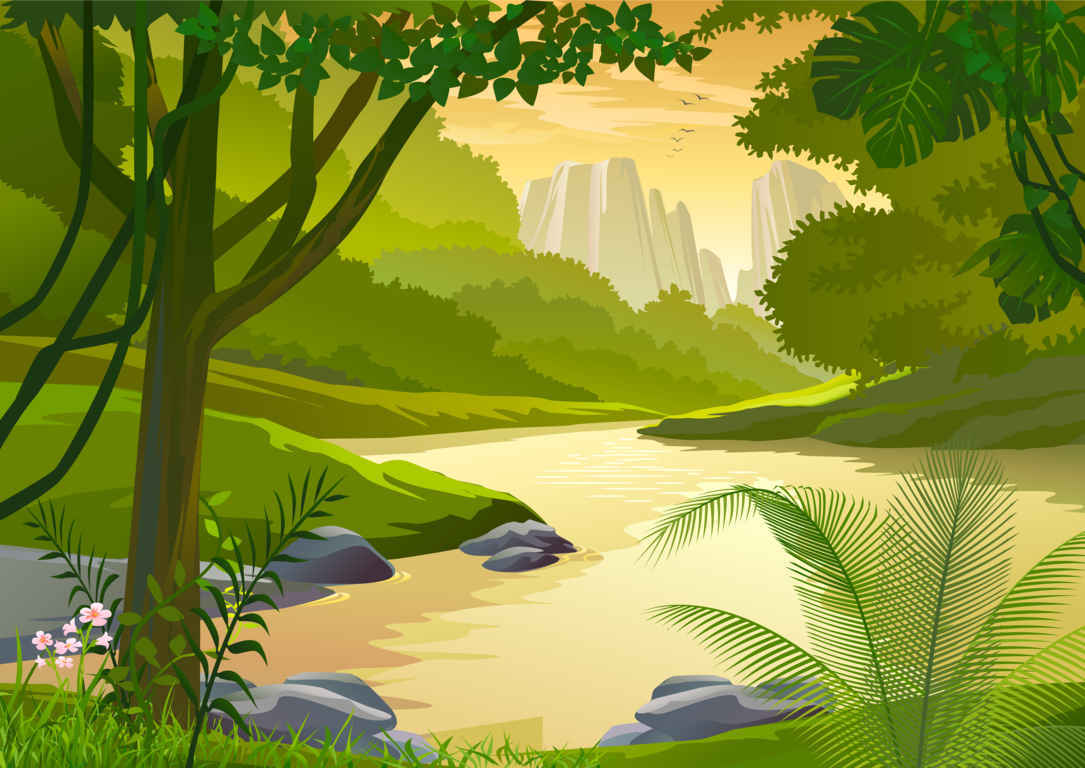 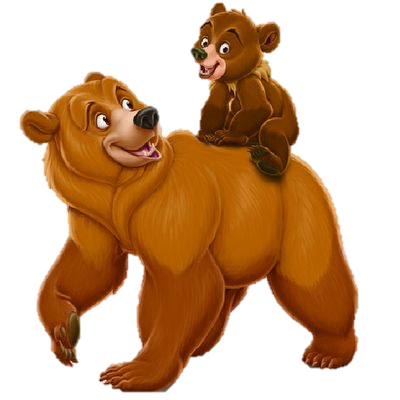 GIẢI CỨU
RỪNG XANH
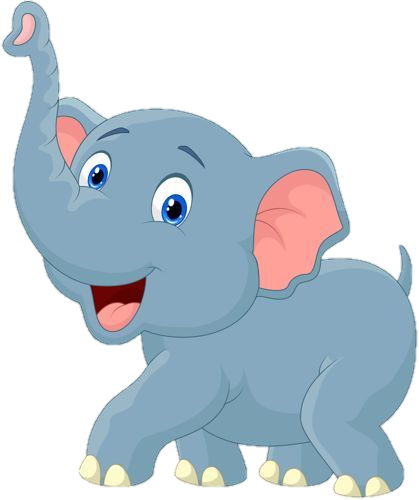 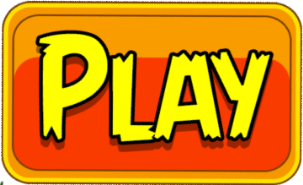 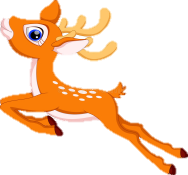 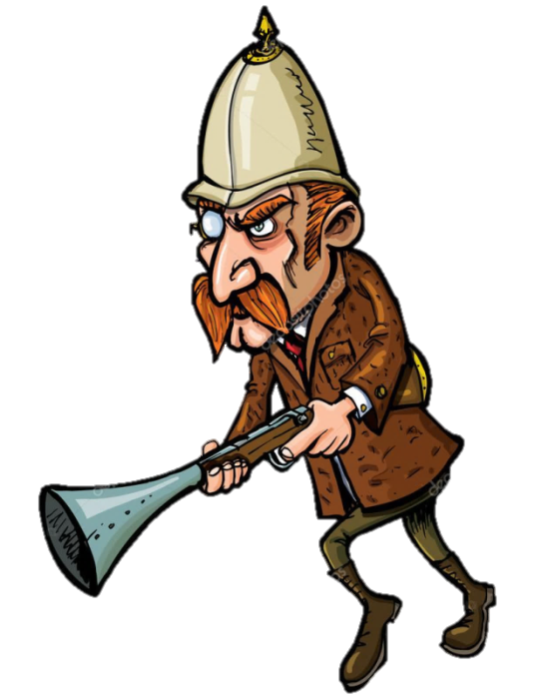 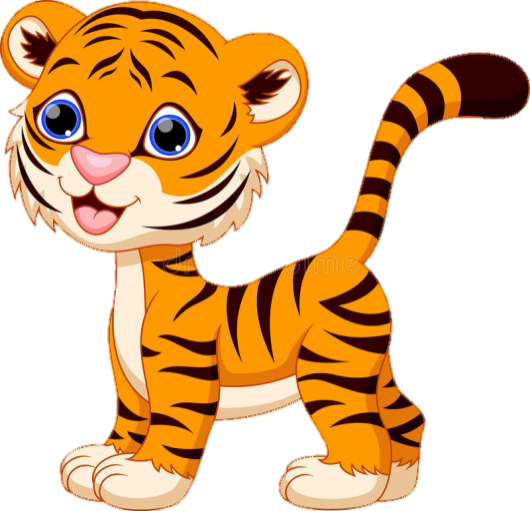 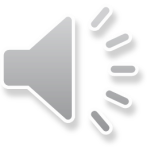 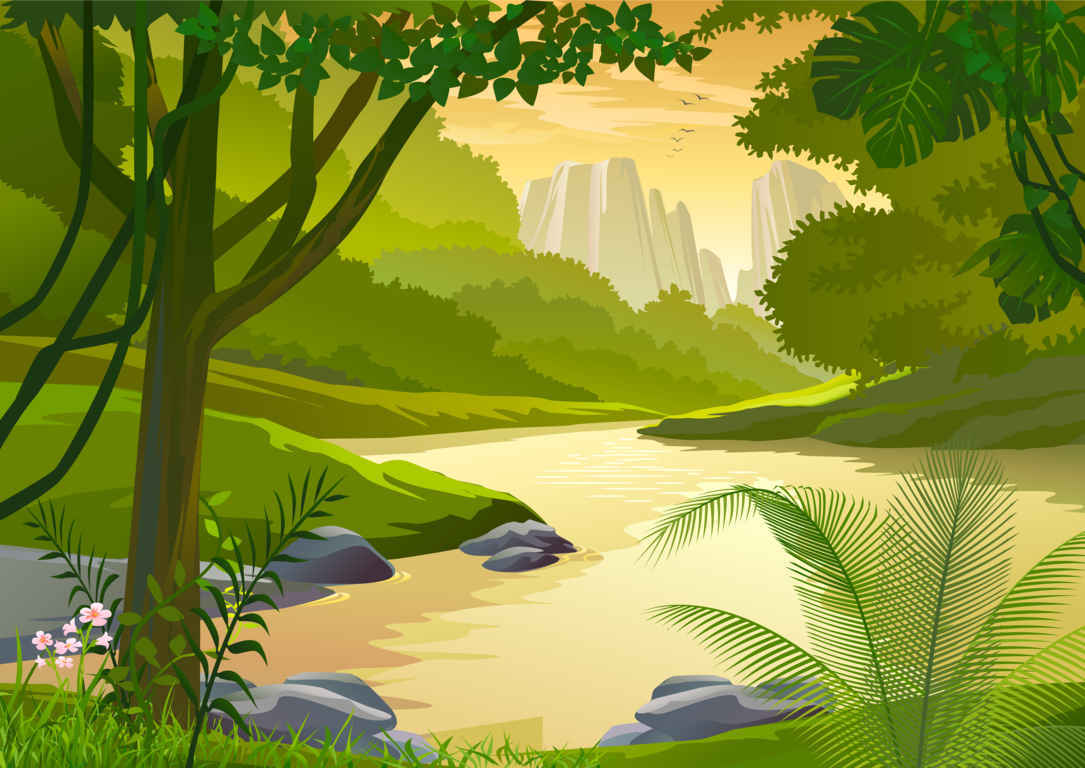 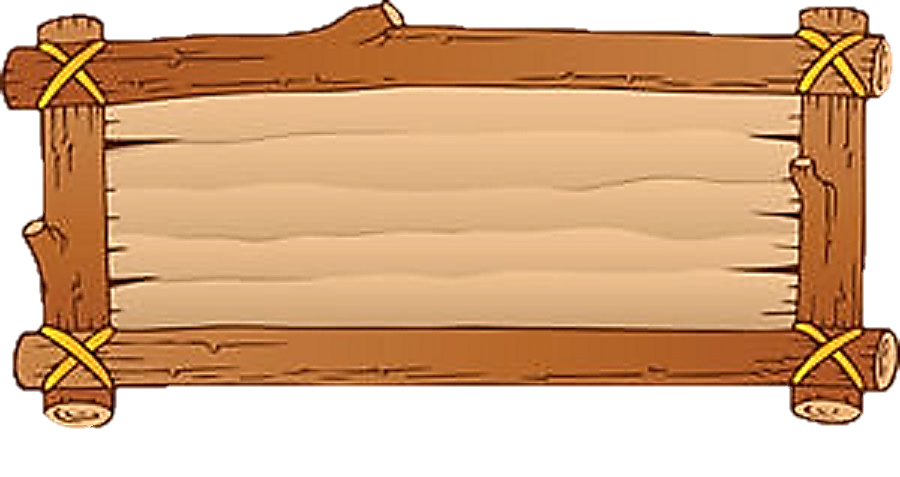 Kết quả của phép tính 300 000 + 200 000 =
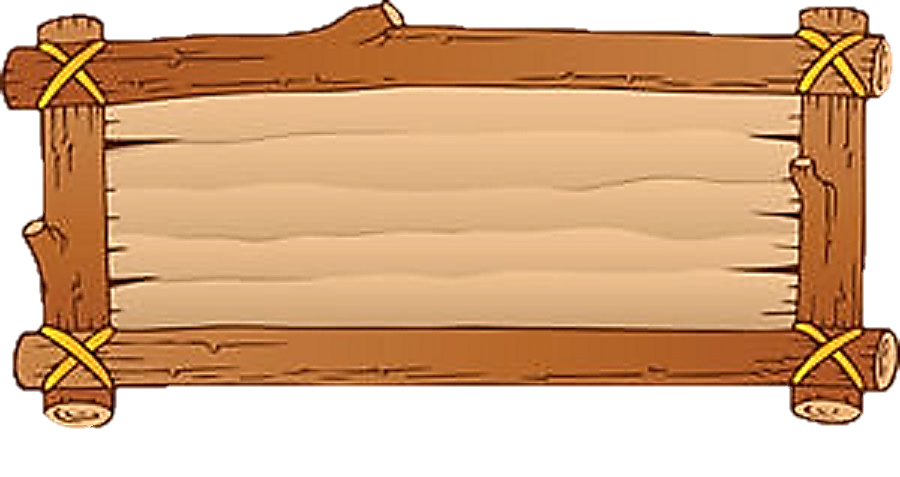 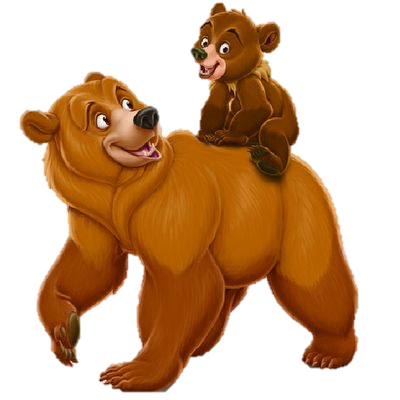 500 000
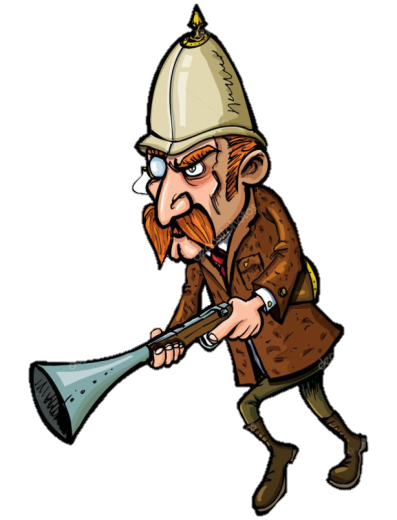 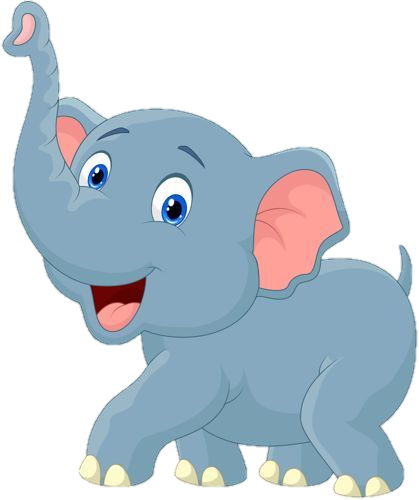 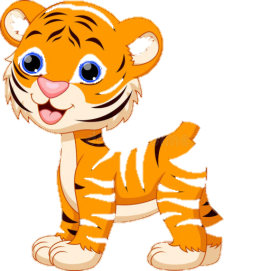 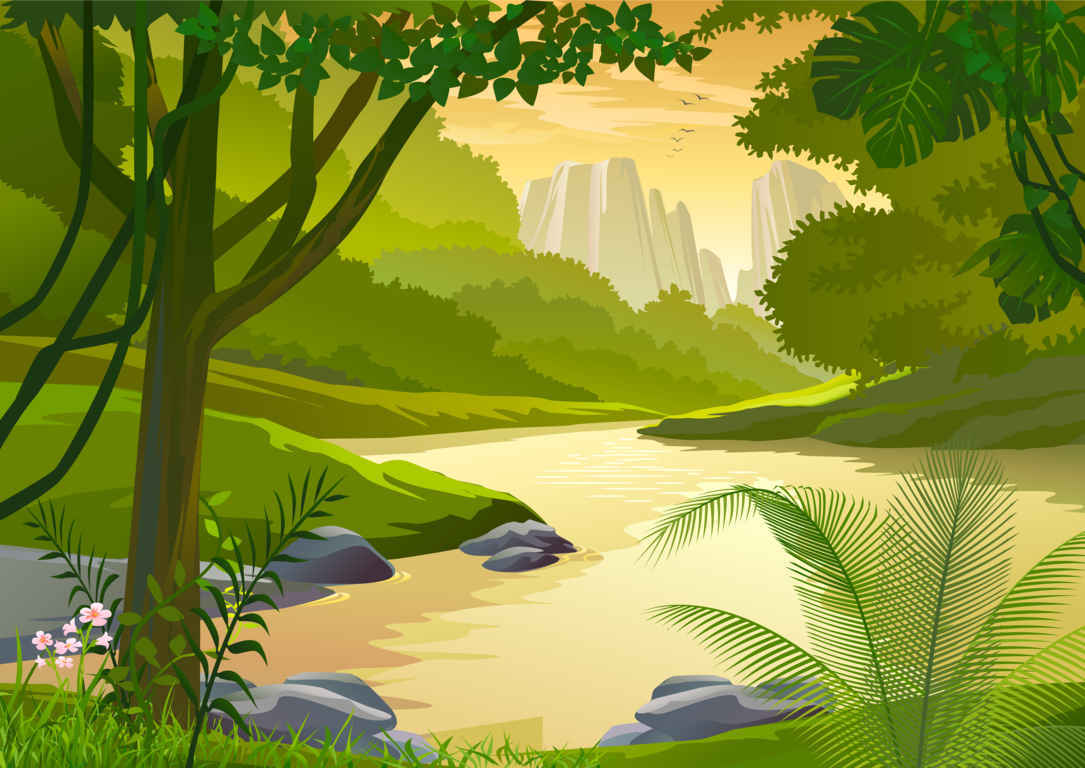 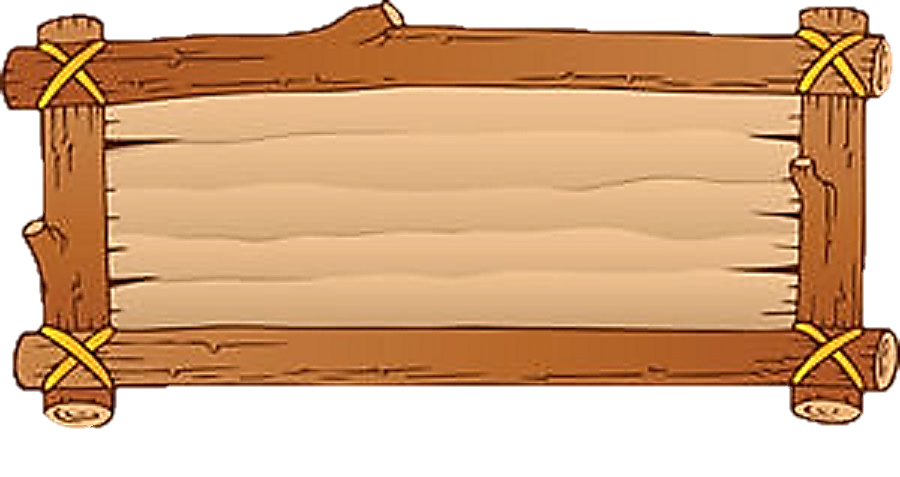 Tính nhẩm 
2 000 000 + 4 000 000 =
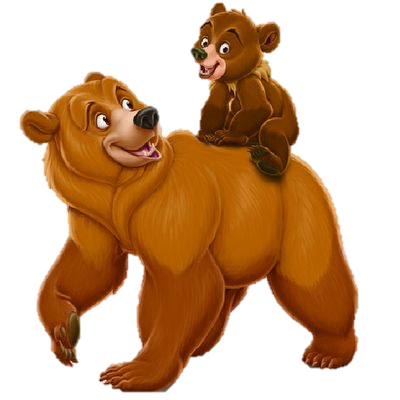 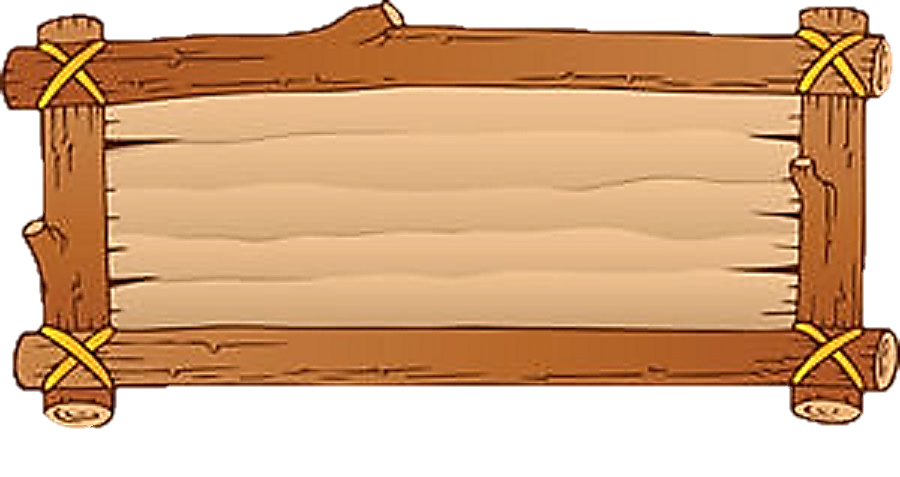 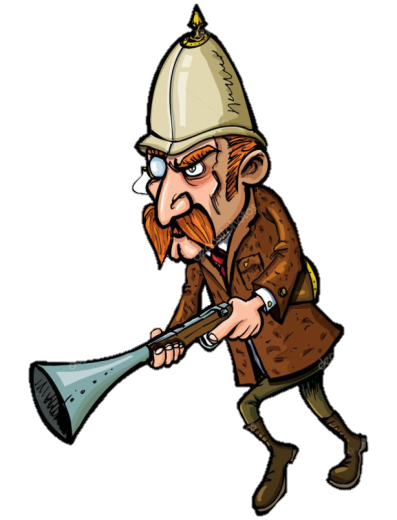 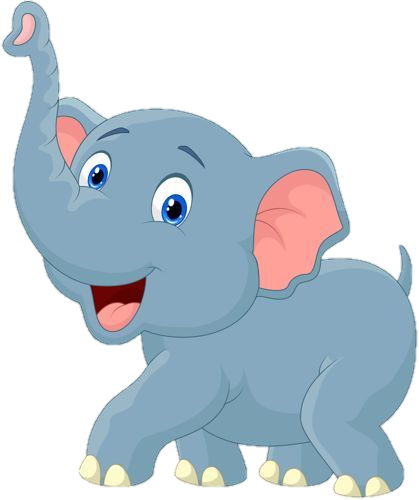 6 000 000
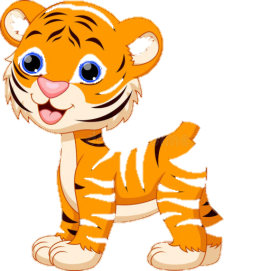 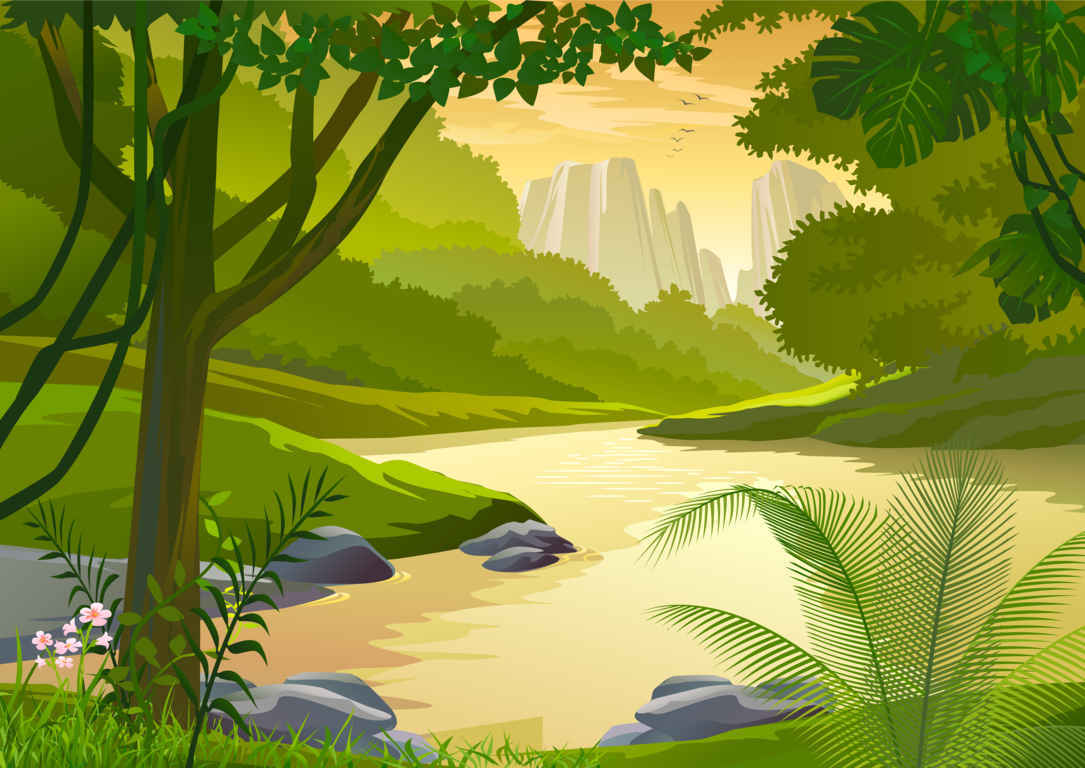 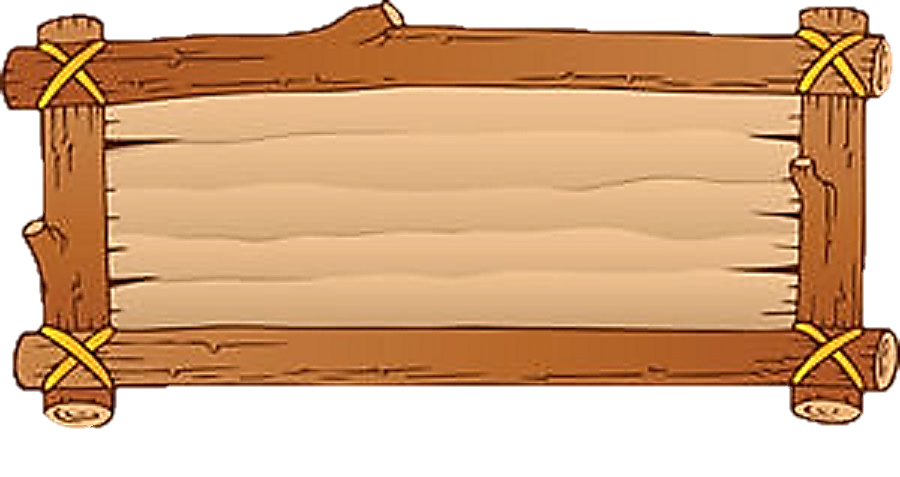 Tổng các số tự nhiên có một chữ số là:
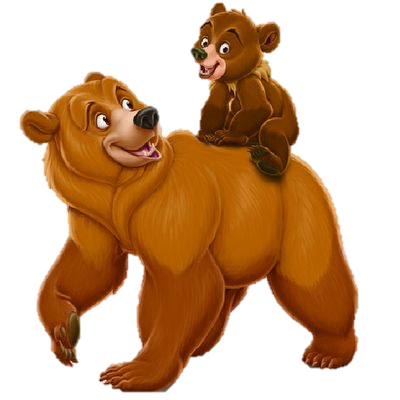 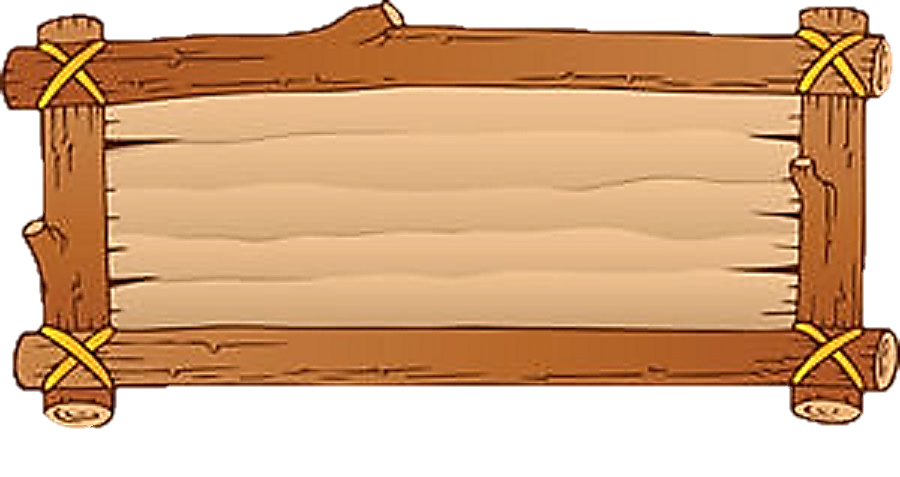 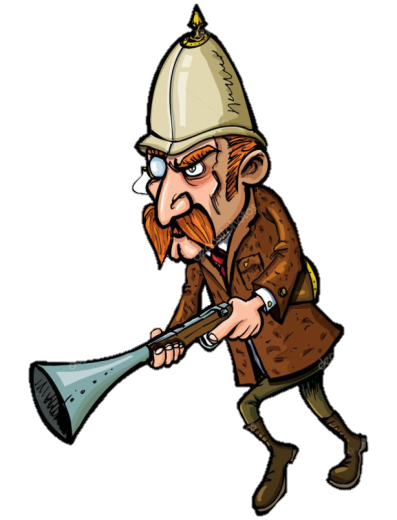 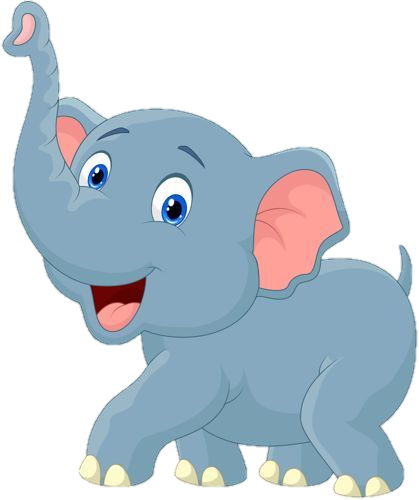 45
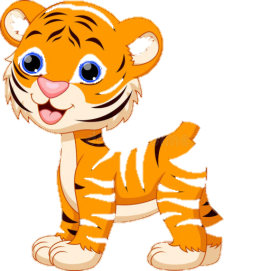 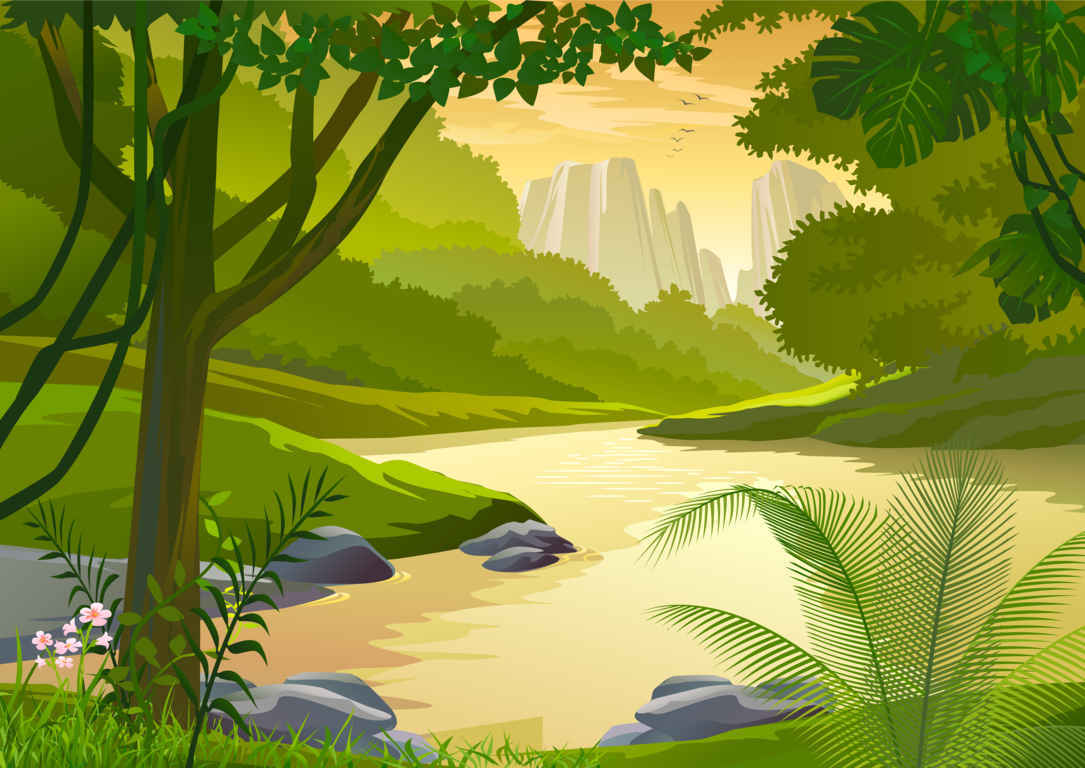 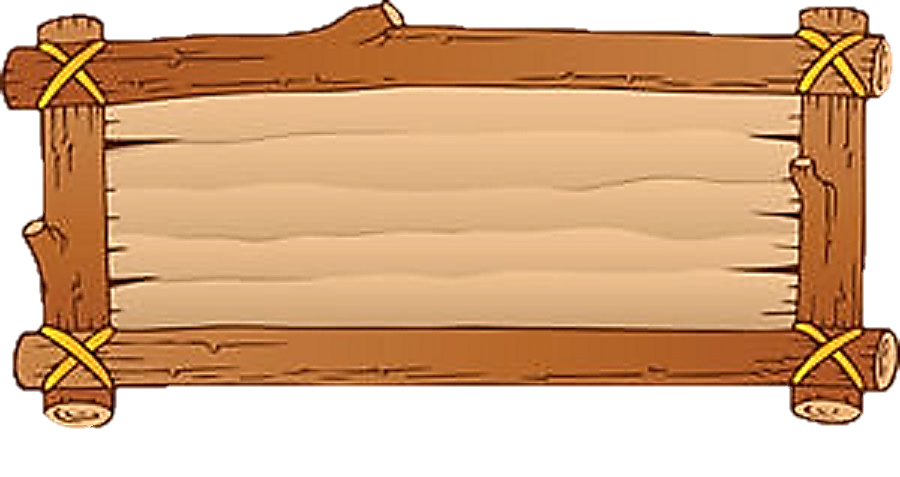 Kết quả của phép tính 300 150 + 100 350 =
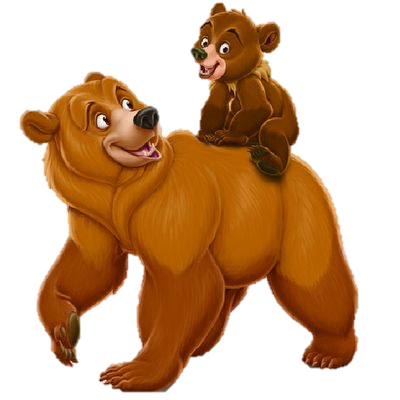 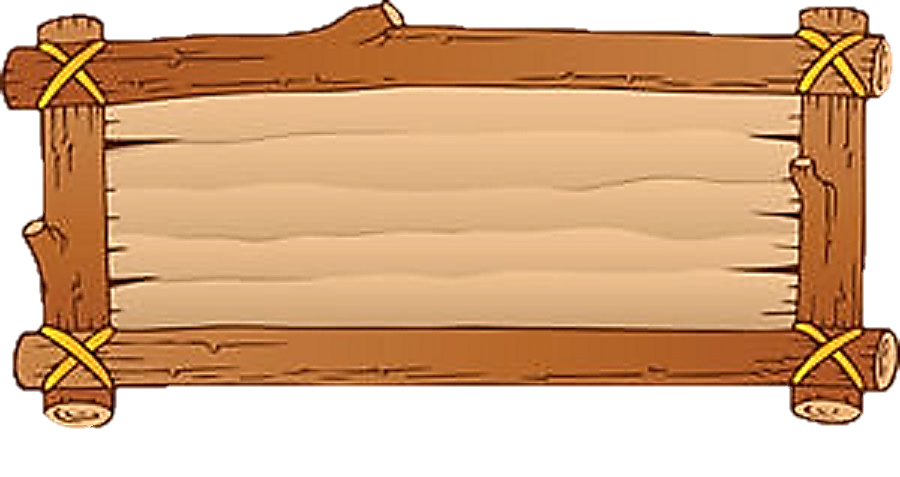 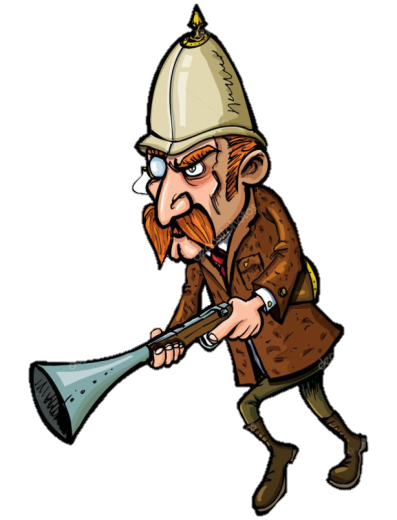 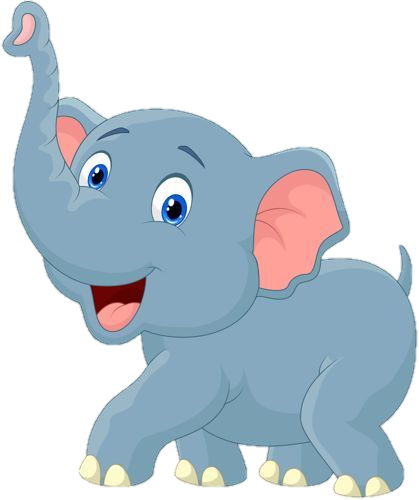 400 500
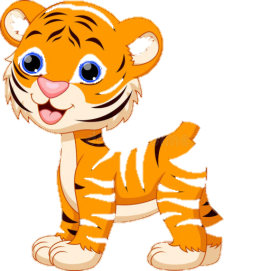 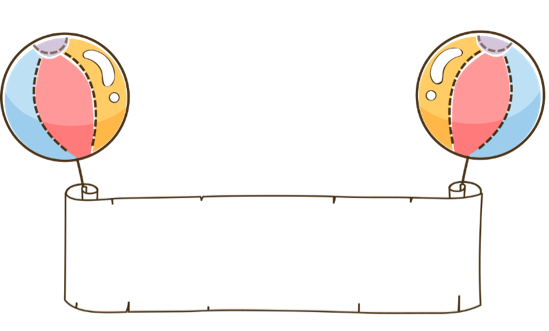 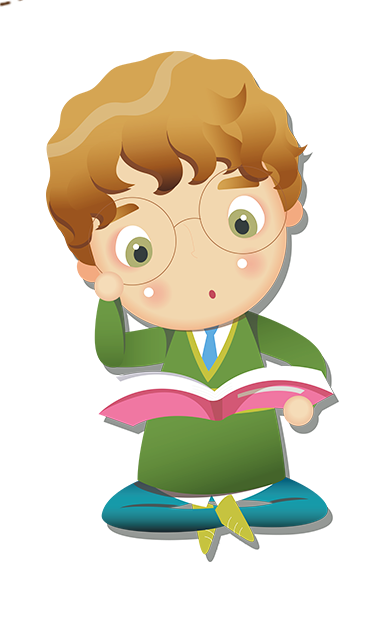 Toán
Phép trừ
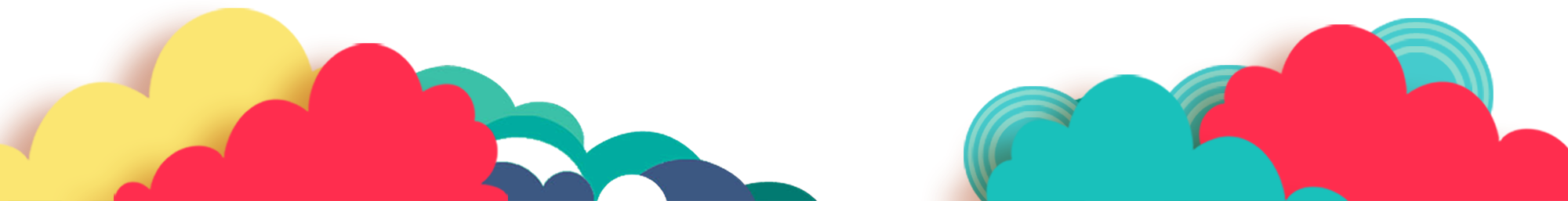 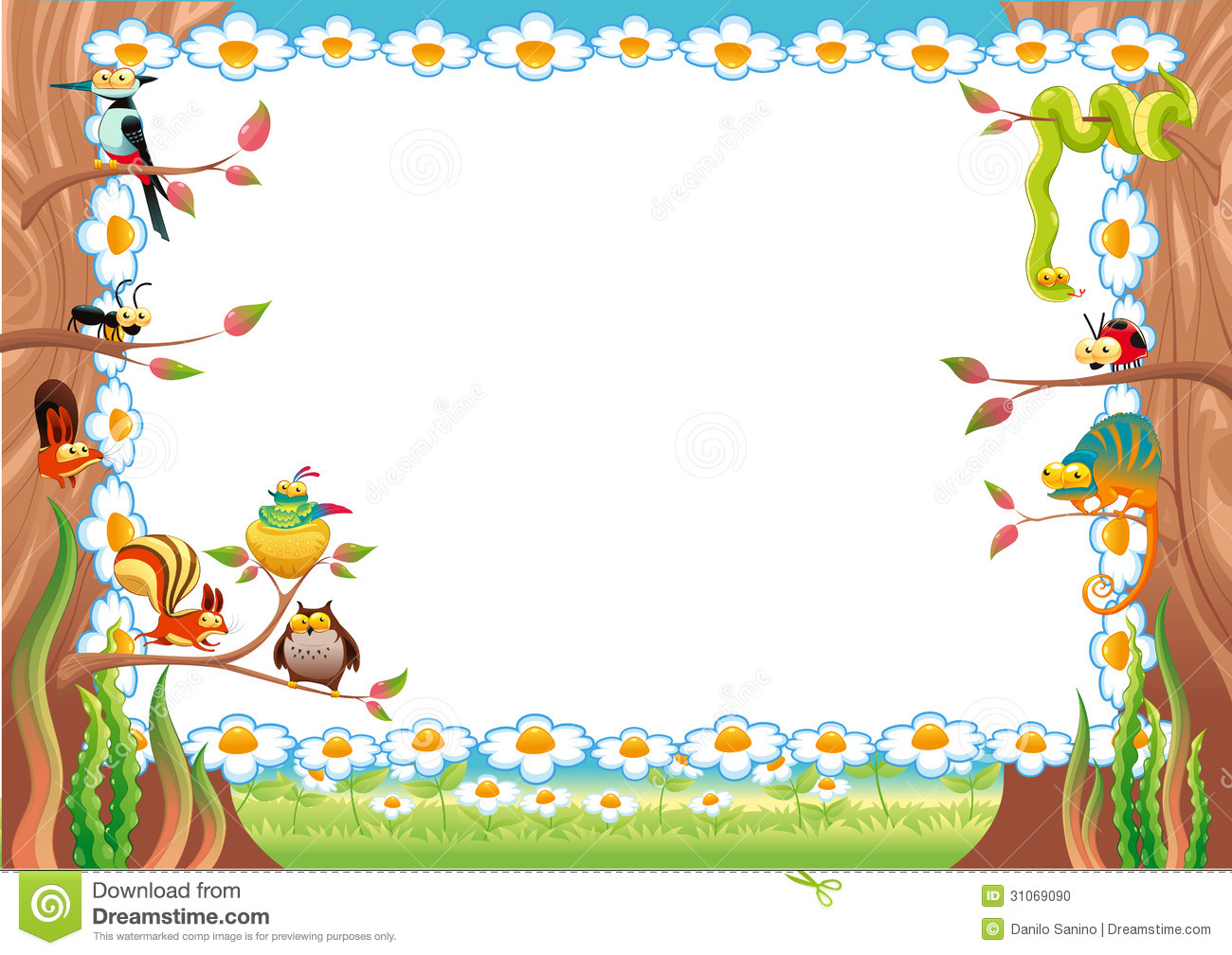 1. Ví dụ:
a) 865 279 – 450 237 = ?
b) 647 253 – 285 749 = ?
a) 865279 - 450237 = ?
Trừ  theo thứ tự từ phải sang trái:
865279
- 9 trừ 7  bằng 2, viết 2.
-
450237
- 7 trừ 3 bằng 4, viết 4.
4
- 2 trừ 2 bằng 0, viết 0.
4
1
5
0
2
- 5 trừ 0 bằng 5, viết 5.
865279 − 450237 = 415042
- 6 trừ 5 bằng 1, viết 1.
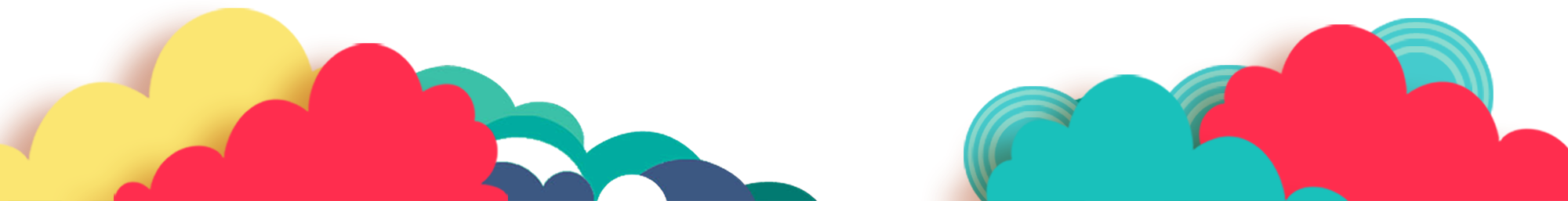 - 8 trừ 4 bằng 4, viết 4.
b) 647253 – 285749 = ?
Trừ  theo thứ tự từ phải sang trái:
647253
-
13 trừ 9 bằng 4, viết 4 nhớ 1.
285749
3
6
1
5
0
4
4 thêm 1 bằng 5, 5 trừ 0 bằng 0, viết 0.
647253 − 285749 = 361504
12 trừ 7 bằng 5, viết 5 nhớ 1.
5 thêm 1 bằng 6; 7 trừ 6 bằng 1, viết 1.
14 trừ 8 bằng 6, viết 6 nhớ 1.
2 thêm 1 bằng 3; 6 trừ 3 bằng 3, viết 3.
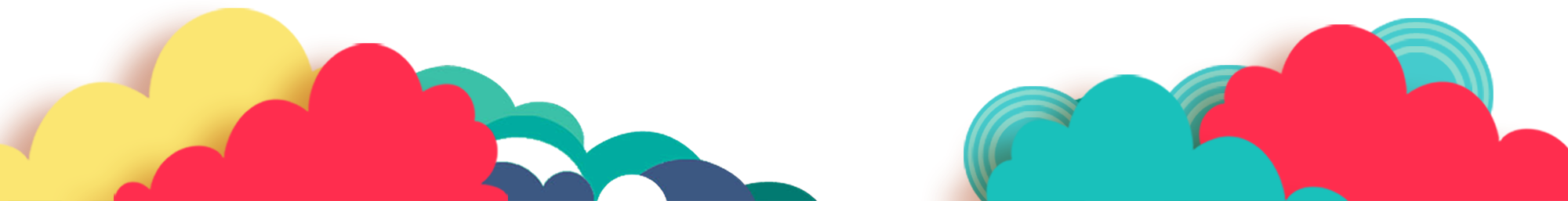 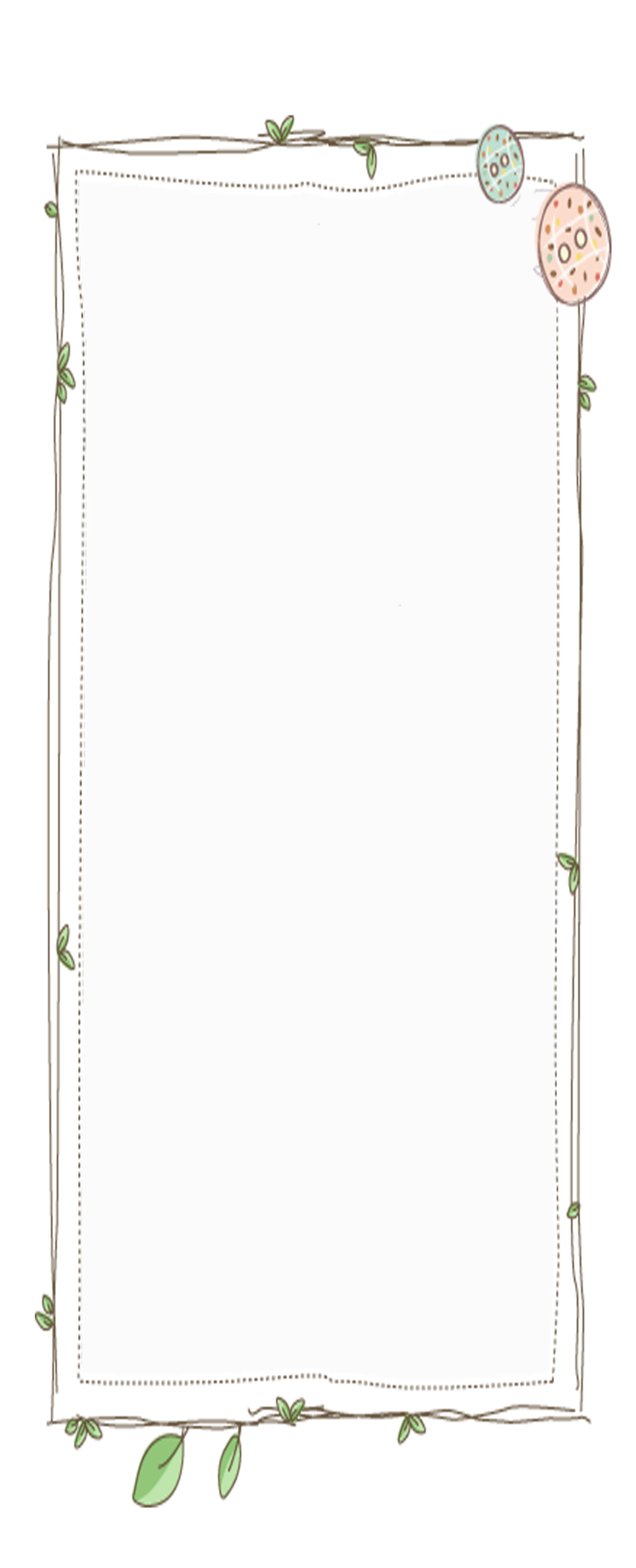 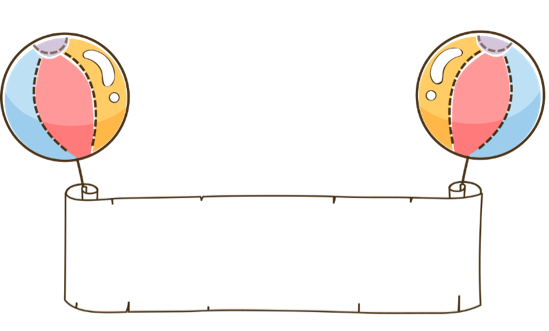 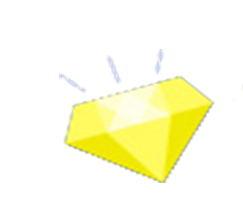 Muốn trừ hai số tự nhiên ta có thể làm như sau:
Bước  1:Đặt tính
 Viết số trừ dưới số bị trừ sao cho các chữ số ở cùng một hàng đặt thẳng cột với nhau.
Bước 2:Tính
 Trừ các chữ số ở từng hàng theo thứ tự từ phải sang trái. 
*Lưu ý: Nếu phép trừ có nhớ thì nhớ vào hàng kế tiếp liền trước nó của số trừ.
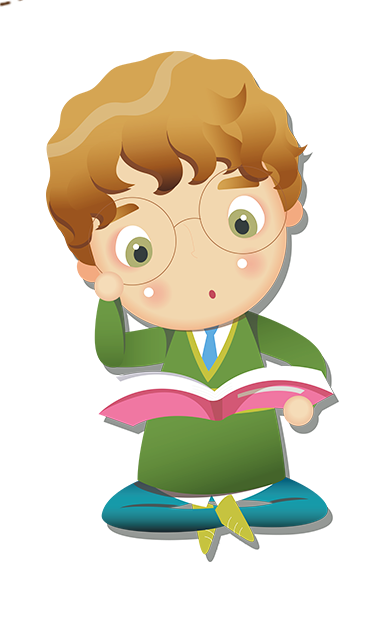 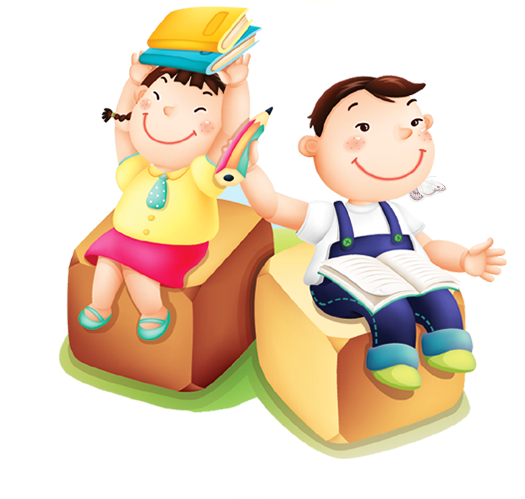 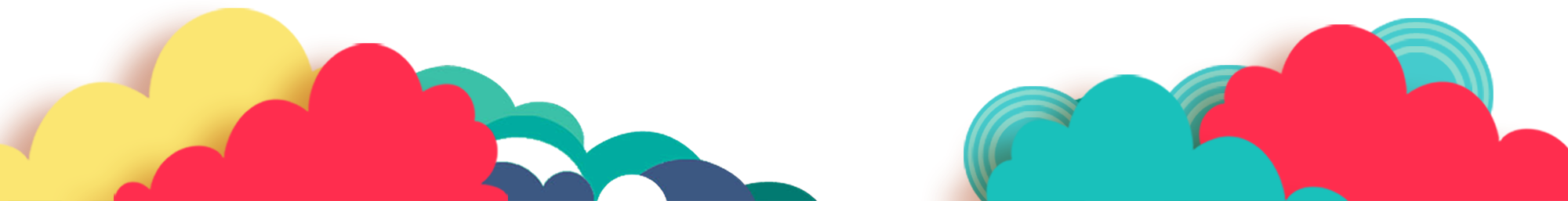 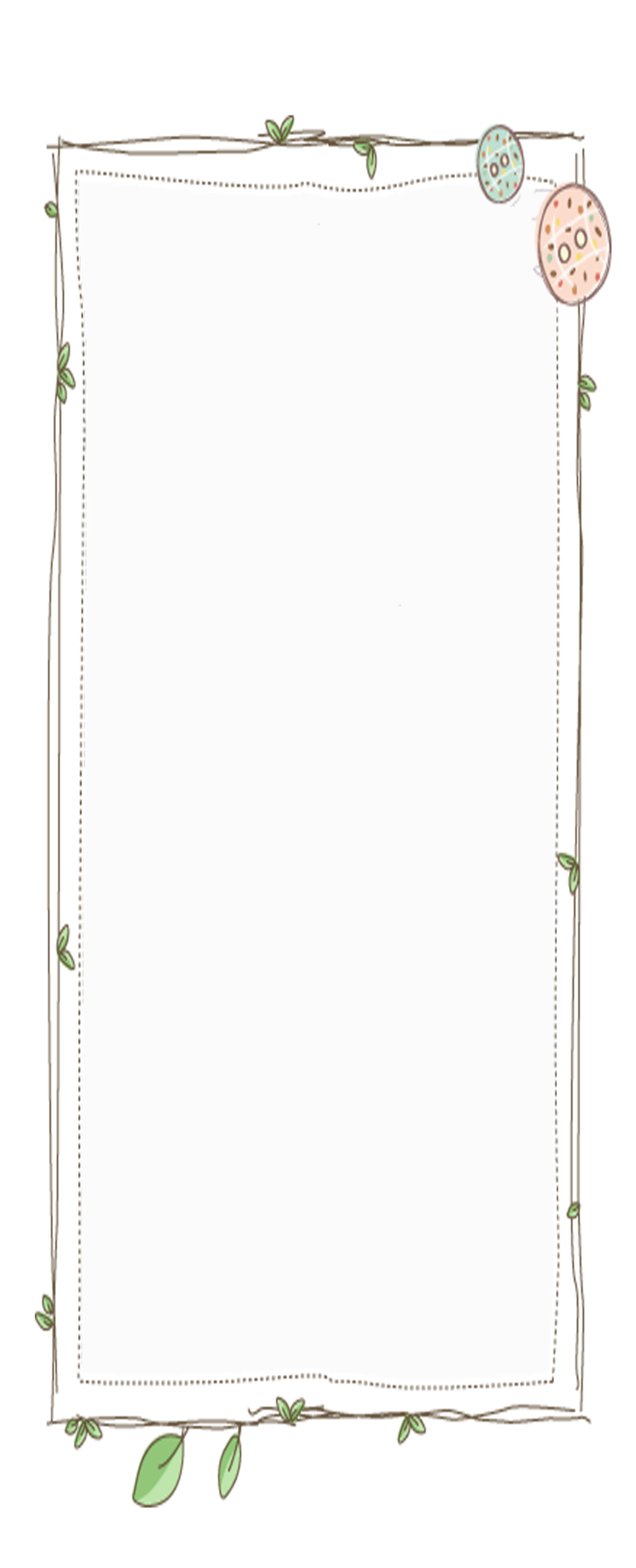 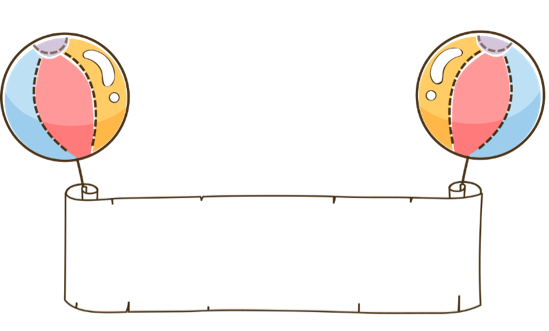 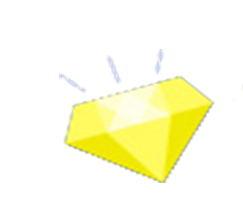 Bài 1
Đặt tính rồi tính
987864 – 783251
    969696 – 656565
b) 839084  - 246937
     628450 -  35813
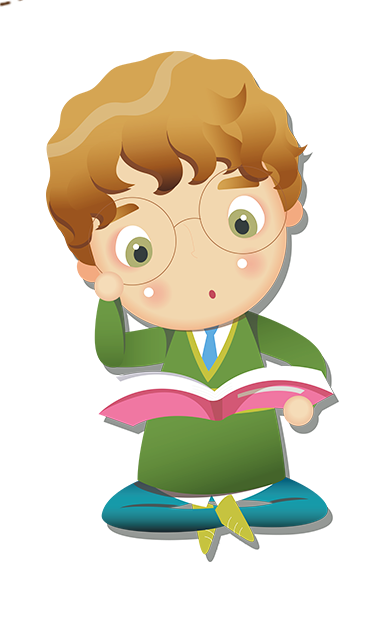 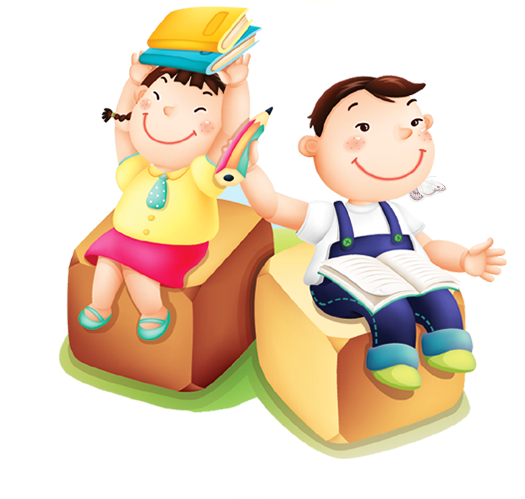 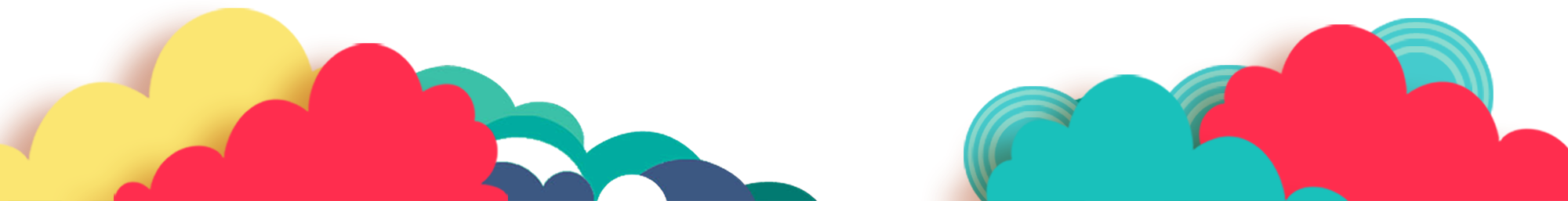 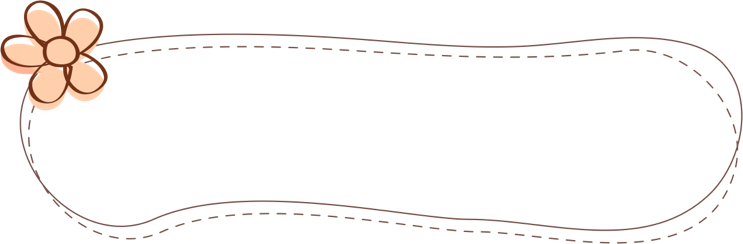 BÀI 1:
839 084
 246 937
628 450
  35 813
987 864
783 251
969 696
656 565
-
-
-
-
204 613
313 131
592 147
592 637
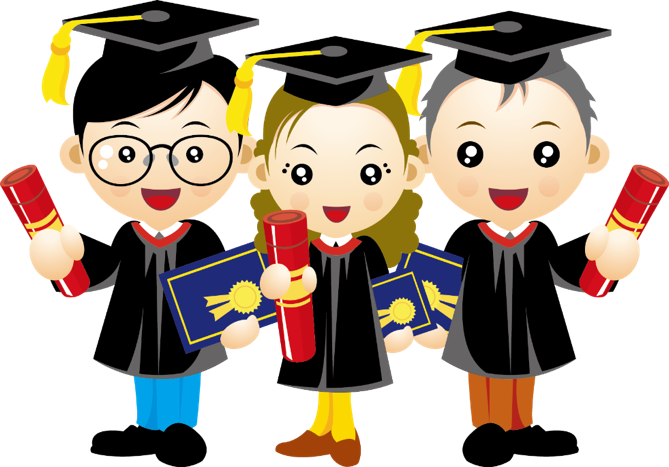 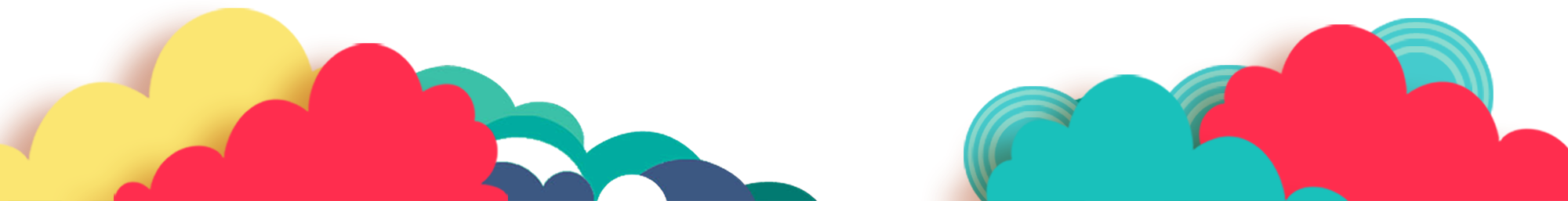 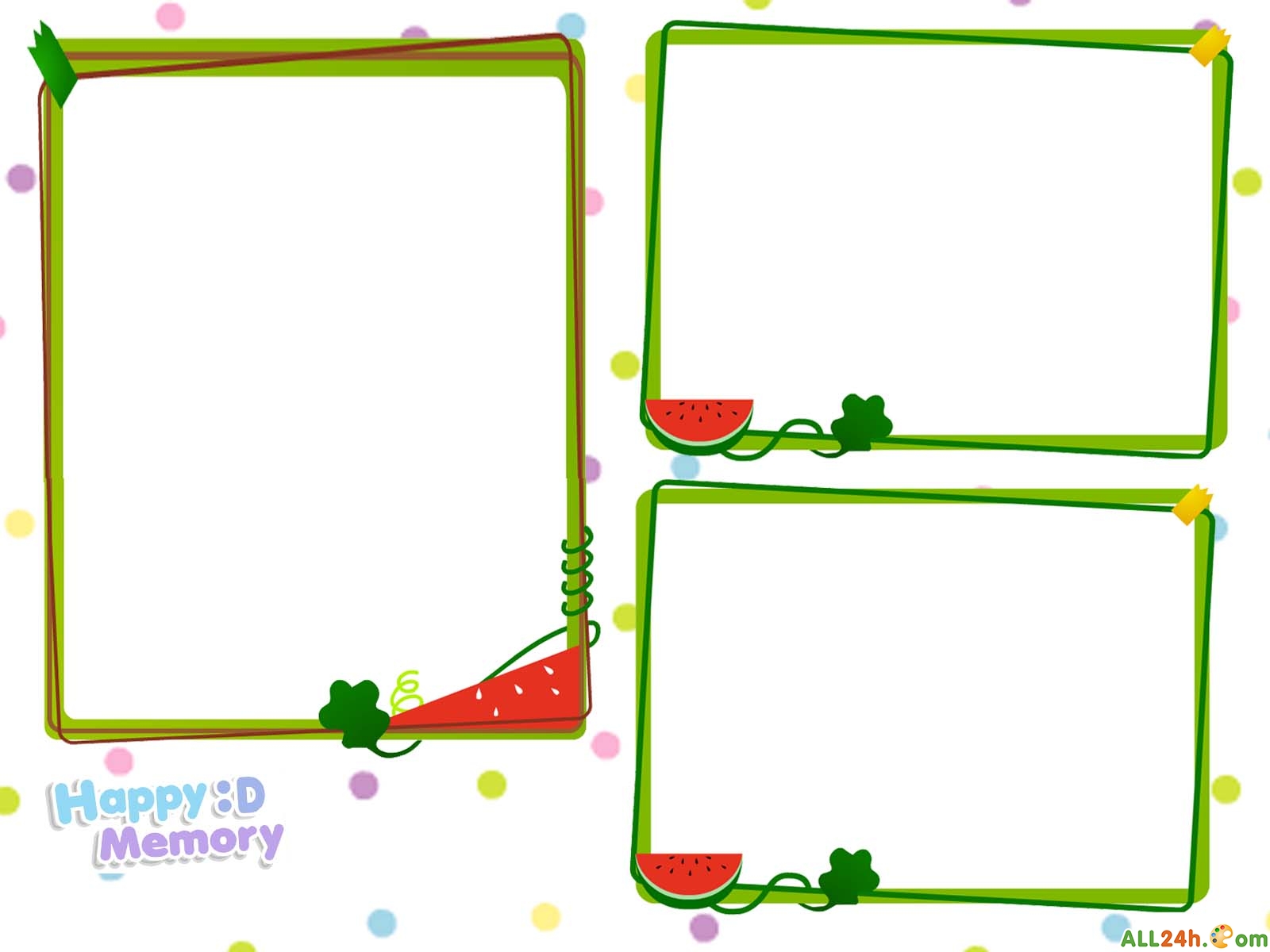 Toán
Phép trừ
48 600 – 9 455 
       65 102 – 13 859
= 39145
= 51 243
2. Tính
= 31 235
b) 80 000 – 48 765 
        941 302 – 298 764
= 642 538
3. Quãng đường xe lửa từ Hà Nội đến thành phố      Hồ Chí Minh dài 1730km. Quãng đường xe lửa từ    Hà Nội đến Nha Trang dài 1315km. Tính quãng đường xe lửa từ Nha Trang đến thành phố                 Hồ Chí Minh.
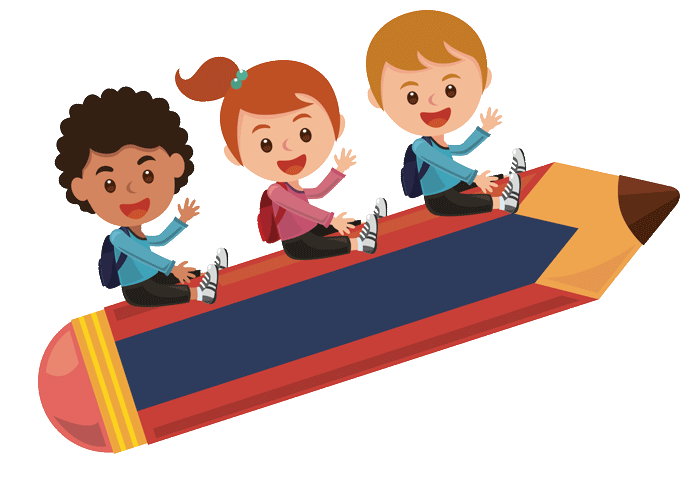 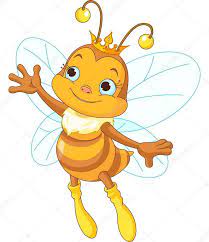 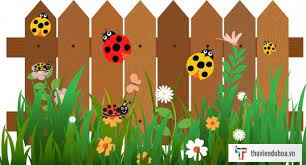 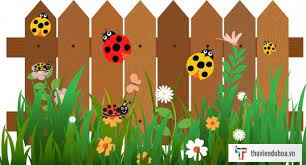 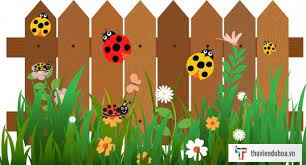 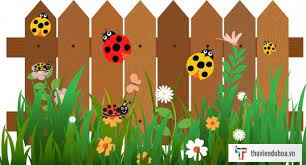 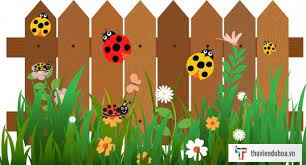 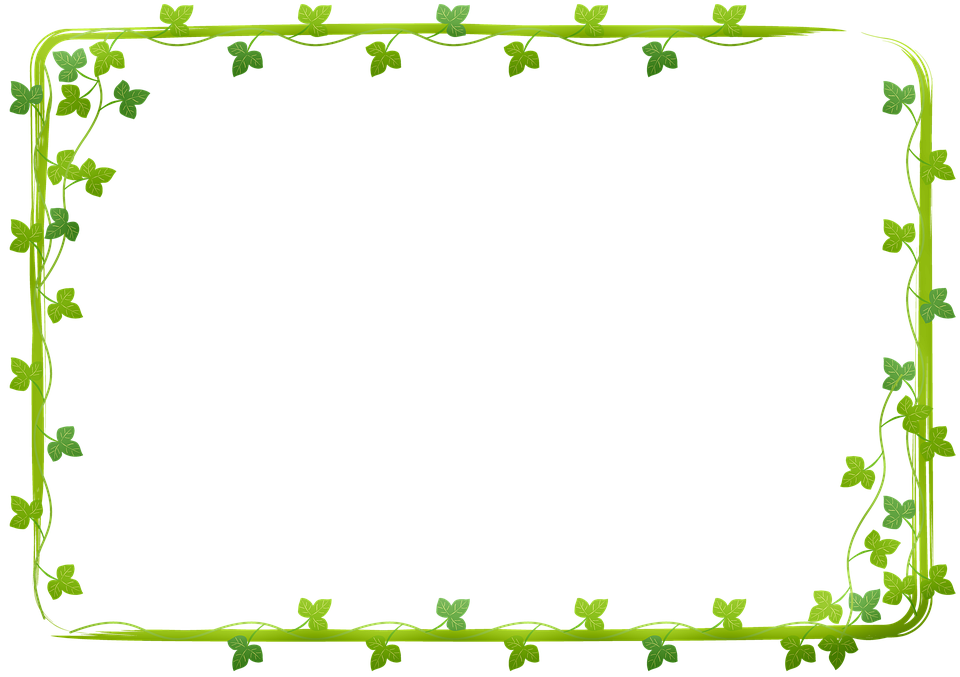 Tóm tắt:
1315km
? km
Nha Trang
TP.
Hồ Chí Minh
Hà Nội
1730km
Bài giải
Quãng đường xe lửa từ Nha Trang đến thành phố           Hồ Chí Minh dài là:
1730 – 1315 = 415 (km)
Đáp số: 415km.
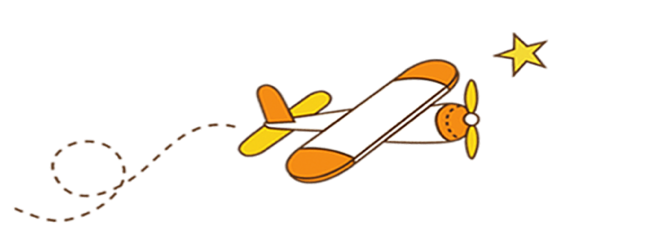 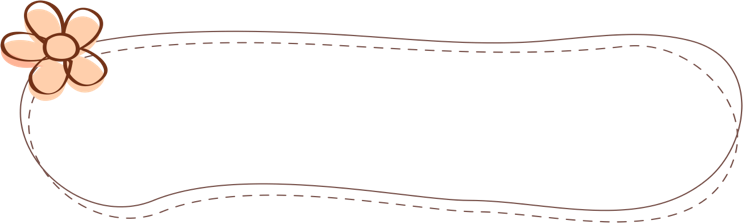 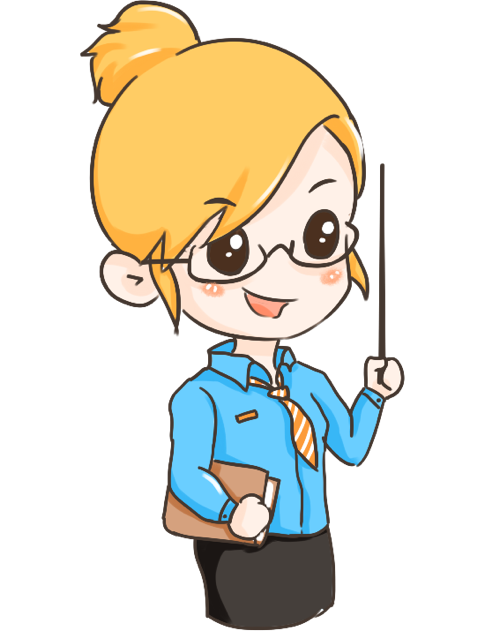 Bài 4: Năm nay học sinh của một tỉnh miền núi trồng được 214 800 cây, năm ngoái trồng được ít hơn năm nay 80 600 cây. Hỏi cả hai năm học sinh của tỉnh đó trồng được bao nhiêu cây?
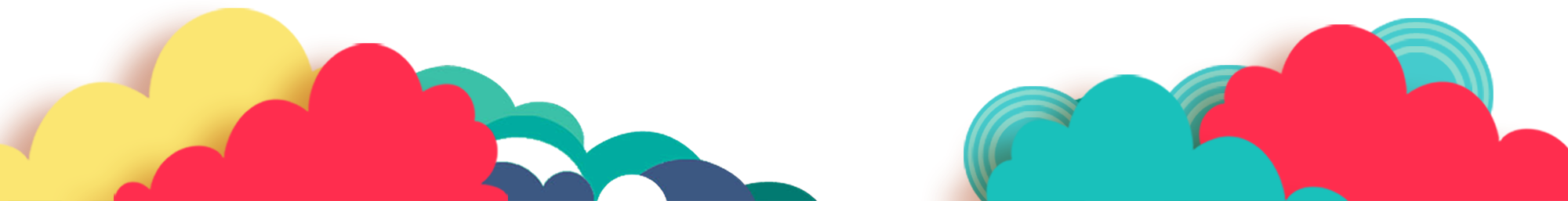 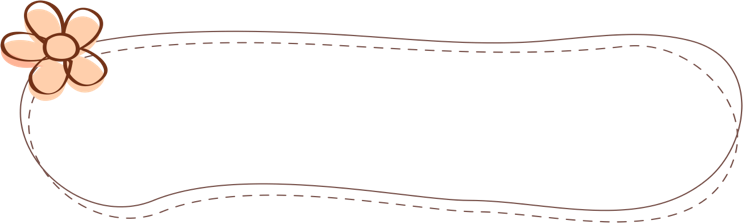 Bài giải
   Số cây trong năm ngoái học sinh của tỉnh đó trồng được là:
214 800 – 80 600 = 134 200 (cây)
Số cây cả hai năm học sinh của tỉnh đó trồng được là:
214 800 + 134 200 = 349 000 (cây)
Đáp số: 349 000 cây
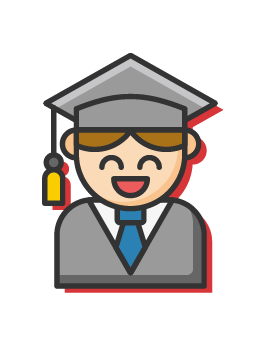 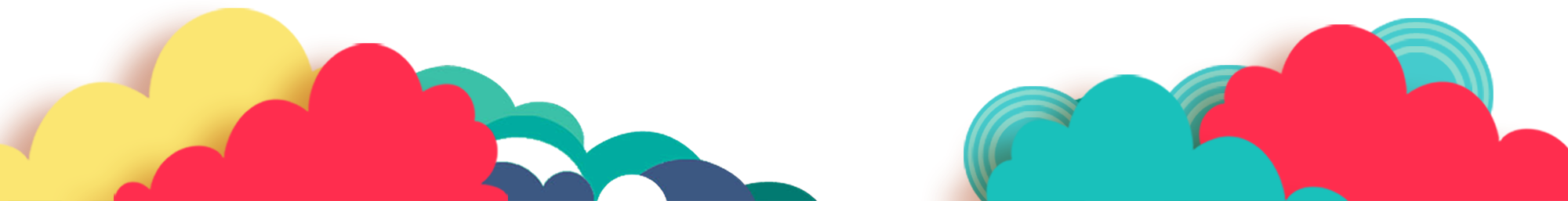 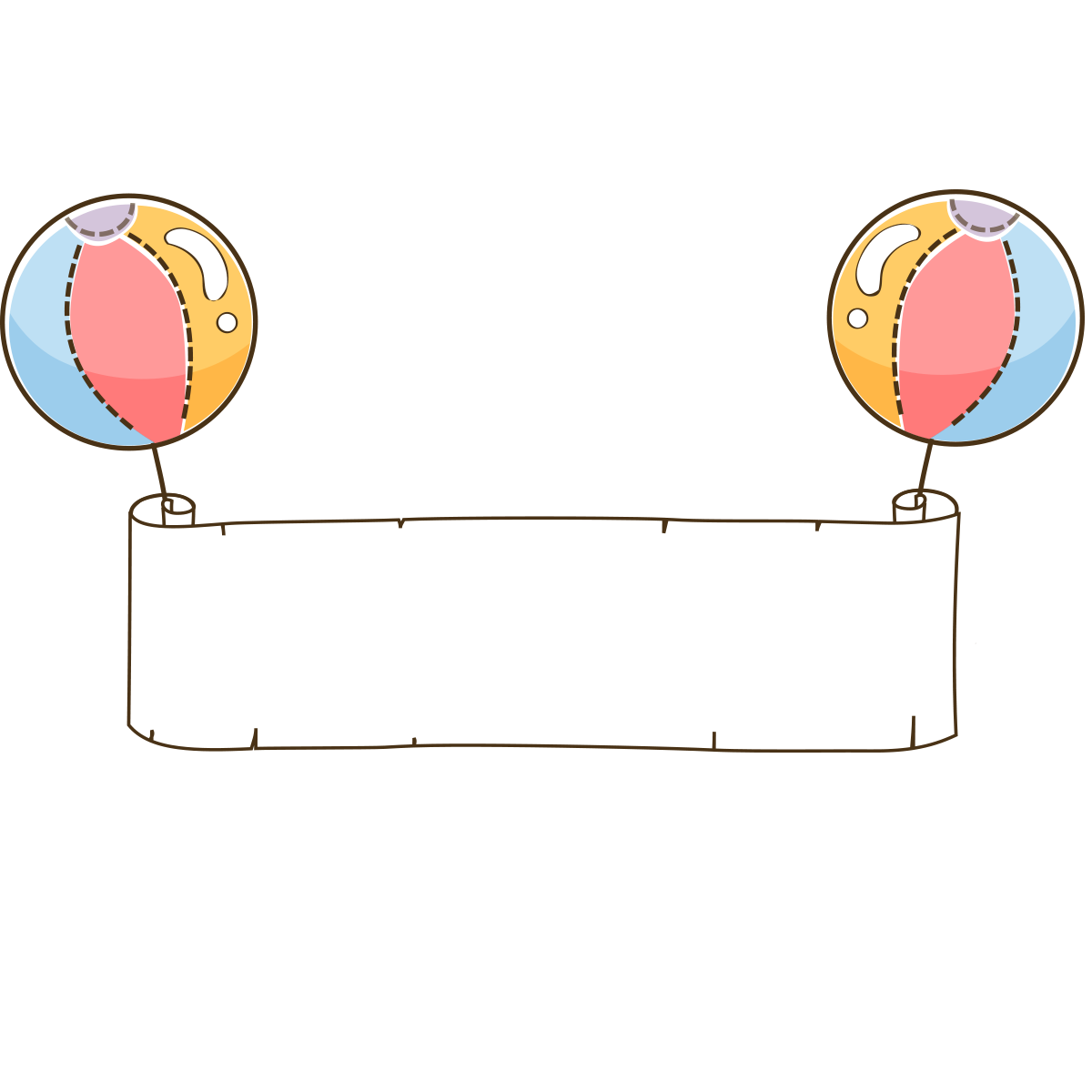 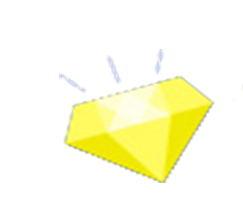 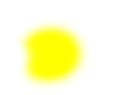 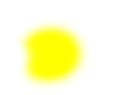 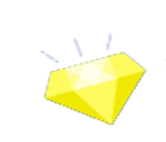 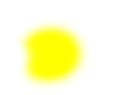 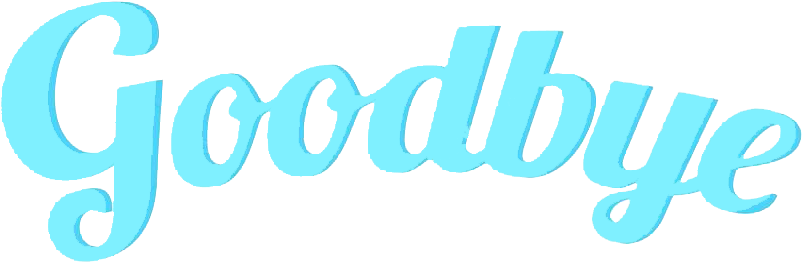 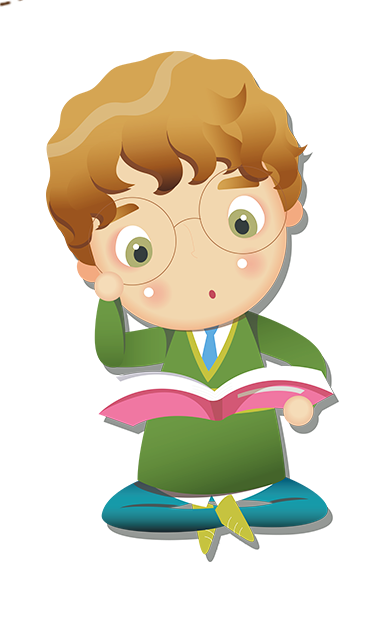 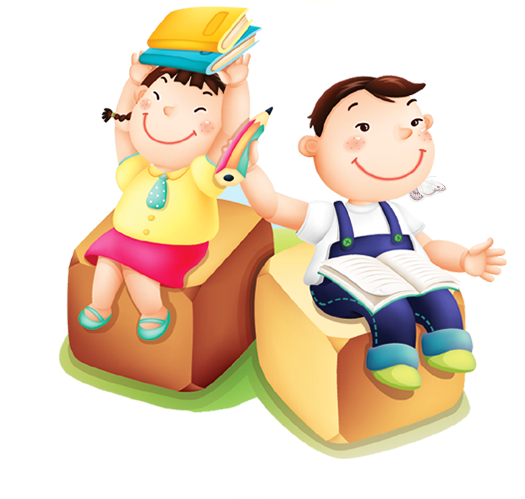 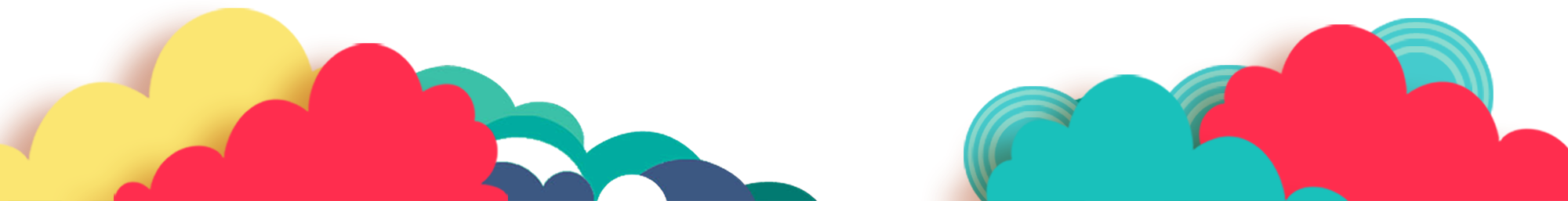